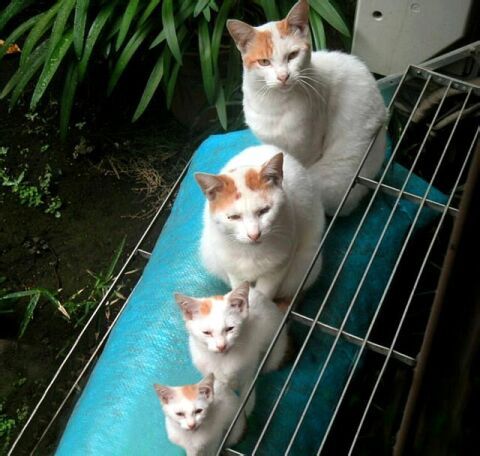 Recursion,Continued
Lecture 8
CS2110 – Fall 2015
Announcements
2
A2 grades are available
For prelim conflicts, please follow instructions at
     http://www.cs.cornell.edu/courses/CS2110/2015fa/exams.html
Two views of recursive methods
3
How are calls on recursive methods executed? We saw that in the lecture. Useful for understanding hwo recursion works.
How do we understand a recursive method —know that it satisfies its specification? How do we write a recursive method?This requires a totally different approach. Thinking about how the method gets executed will confuse you completely! We now introduce this approach.
Understanding  a recursive method
/** =  sum of digits of n.
   * Precondition:  n >= 0 */ public static int sum(int n) {
     if (n < 10) return n;
 
     // n has at least two digits
     return sum(n/10)  +  n%10 ;
}
4
Step 1. Have a precise spec!
Step 2. Check that the method works in the base case(s): Cases where the parameter is small enough that the result can be computed simply and without recursive calls. 

If n < 10 then n consists of
a single digit. Looking at the
spec we see that that digit is
the required sum.
Understanding a recursive method
/** =  sum of digits of n.
   * Precondition:  n >= 0 */ public static int sum(int n) {
     if (n < 10) return n;
 
     // n has at least two digits
     return sum(n/10)  +  n%10 ;
}
5
Step 1. Have a precise spec!
Step 2. Check that the method works in the base case(s).
Step 3. Look at the recursive
case(s). In your mind replace
each recursive call by what it
does according to the method spec and verify that the correct result is then obtained. 
            return sum(n/10)  +  n%10;
return (sum of digits of n/10)  +  n%10;       // e.g. n = 843
Understanding a recursive method
/** =  sum of digits of n.
   * Precondition:  n >= 0 */ public static int sum(int n) {
     if (n < 10) return n;
 
     // n has at least two digits
     return sum(n/10)  +  n%10 ;
}
6
Step 1. Have a precise spec!
Step 2. Check that the method works in the base case(s).
Step 3. Look at the recursive
case(s). In your mind replace
each recursive call by what it
does acc. to the spec and verify correctness.
Step 4. (No infinite recursion) Make sure that arguments to recursive calls are in some sense smaller than the parameters of the method.

        n/10  <  n
Understanding a recursive method
7
Step 1. Have a precise spec!
Important! Can’t do step 3 without it
Step 2. Check that the method works in the base case(s).
Once you get the hang of it this is what makes recursion easy! This way of thinking is based on math induction which we will see later in the course.
Step 3. Look at the recursive
case(s). In your mind replace
each recursive call by what it
does according to the spec and verify correctness.
Step 4. (No infinite recursion) Make sure that arguments to recursive calls are in some sense smaller than the parameters of the method
Writing a recursive method
8
Step 1. Have a precise spec!
Step 2. Write the base case(s): Cases in which no recursive calls are needed Generally for “small” values of the parameters.
Step 3. Look at all other cases. See how to define these cases in terms of smaller problems of the same kind. Then implement those definitions using recursive calls for those smaller problems of the same kind. Done suitably point 4 is automatically satisfied.
Step 4. (No infinite recursion) Make sure that the args of recursive calls are in some sense smaller than the pars of the method
Example: Palindromes
9
A palindrome is a String that reads the same backward and forward.
A String with at least two characters is a palindrome if
(0) its first and last characters are equal and
(1) chars between first & last form a palindrome:

        
        e.g.   AMANAPLANACANALPANAMA


A recursive definition!
have to be the same
have to be a palindrome
Example: Counting characters
10
/** countEm(c,s) =  number of times c occurs in s */
 public static int countEm(char c, String s) {
    if (s.length() == 0) return 0;
    // { s has at least 1 character }
    if (s.charAt(0) != c)
         return countEm(c, s.substring(1));
    // { first character of s is c}
    return 1 + countEm (c, s.substring(1));
}
substring s[1..]i.e. s[1] … s(s.length()-1)
countEm(‘e’ “it is easy to see that this has many e’s”) = 4
countEm(‘e’ “Mississippi”) = 0
Example: Exponentiation
11
Power computation:
a0 = 1
If n != 0 an = a * an-1
/** power(a,n) returns a^n 
  *  Precondition: n >= 0 */
static int power(int a, int n) {
   if (n == 0) return 1;
   return a * power(a, n-1)
}
Example: Fast Exponentiation
12
Power computation:
a0 = 1
If n != 0 an = a * an-1
If n != 0 and even an = (a*a)n/2
/** power(a,n) computes a^n
  *  Precondition: n >= 0 */
static int power(int a, int n) {
   if (n == 0) return 1;
   if (n%2 == 0) return power(a*a, n/2);
   return a * power(a, n-1);
}
Example: Searching in a list
13
0	1	2	3	…
k
n
a
n0	n1	n2	n3	…
fst		lst
/** Returns an index i between fst and lst, inclusive, 
   * where a[i] = k.
   *  Precondition: such an index exists, 
   *     and a is sorted in ascending order
   */
static int search(int[] a, int k, int fst, int lst) {
   …
}
Example: Sierpinski’s Triangle
14
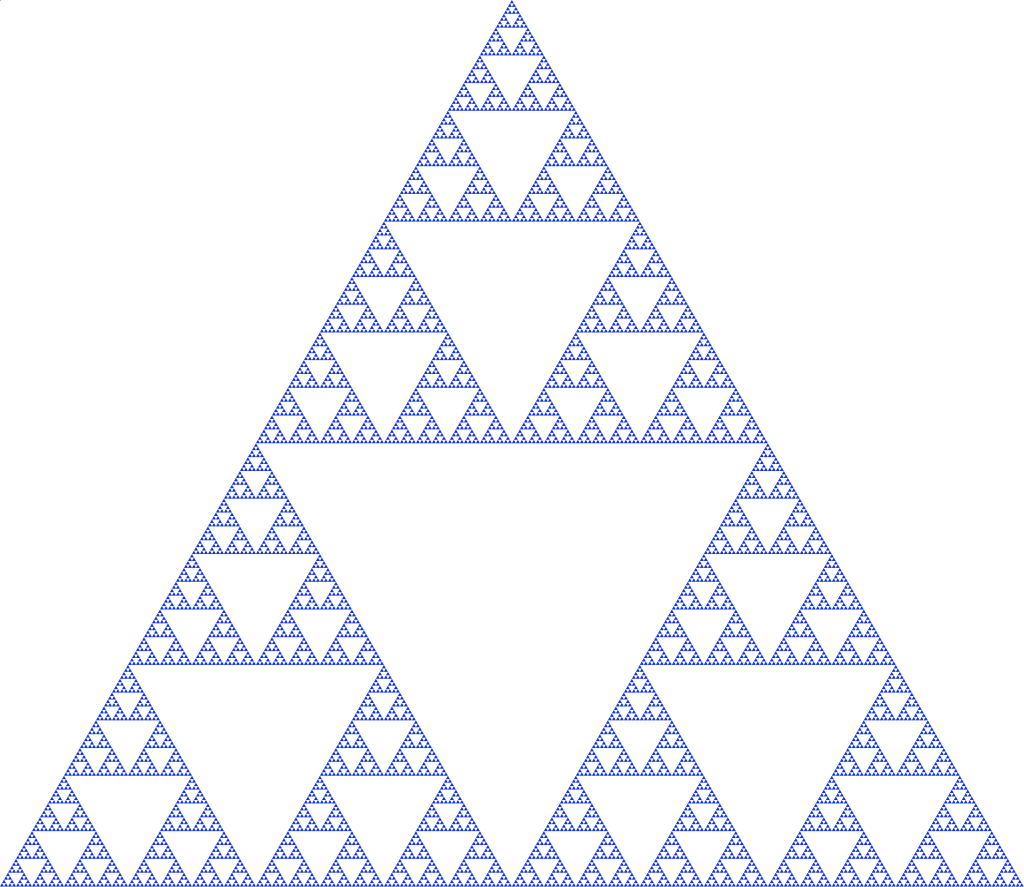 /** draws Sierpinski’s triangle bounded              * by p1, p2, and p3 on g up to order n
*  Precondition: pi not null, n >= 0 */
 private static void displayTriangles(Graphics g, int order,
   Point p1, Point p2, Point p3) {
   …
}
drawLine(g, p1,p2)
midpoint(p1,p2)